MED Sustainable Energy Investment Forums
28 March 2022
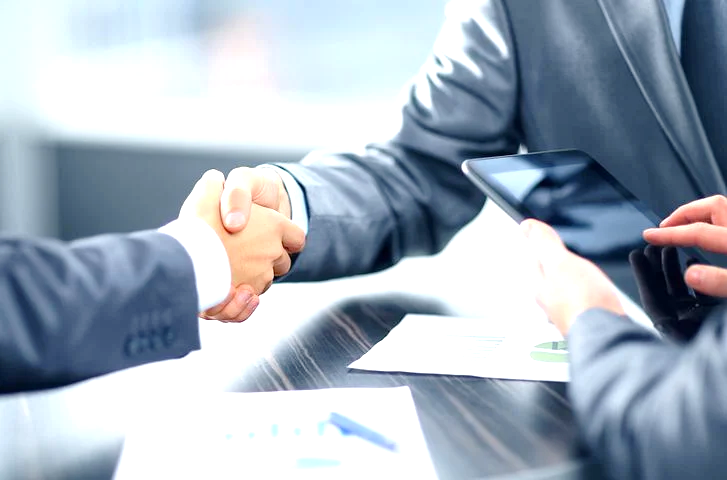 MED SEI Forums
Boost investment and financing for energy efficiency at the national level
activate private-sector investments
enhance access to finance for energy efficiency projects
help replicate and scale up best practices and innovative approaches
Map and engage all relevant public and private stakeholders by country 
Map relevant financial tools, measures, initiatives by country 
Identify projects to be funded 
Establish a permanent and high-level national forum of discussion and exchange of information, experiences and good practices
MED Sustainable Energy Investment Forums
28 March 2022
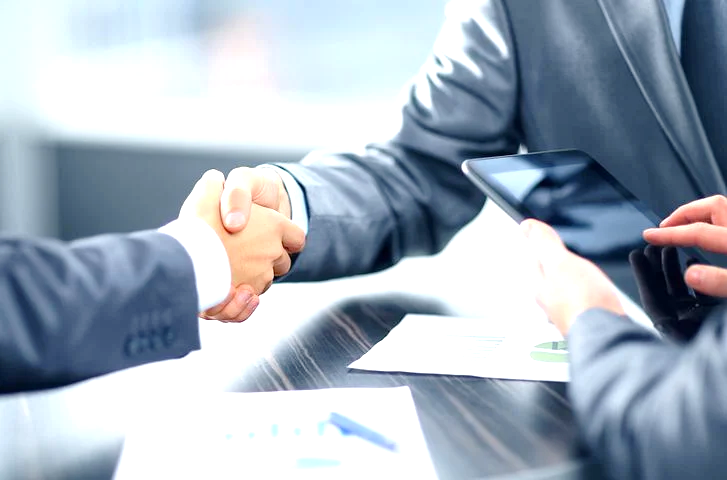 National roundtables organized within both the MEETMED WEEKS and NATIONAL EVENTS to:

facilitate dialogue between banks, financial partners, public authorities and all stakeholders involved in delivering investments in sustainable energy
improve the visibility of existing funds
present good practices and innovative funding mechanisms addressed to both buildings and appliances
identify barriers and single out the enabling conditions and necessary amendments in the legal framework to enabling a conducive business environment
NATIONAL EVENTS 

3 within the meetMED weeks

5 within other national events
MED Sustainable Energy Investment Forums
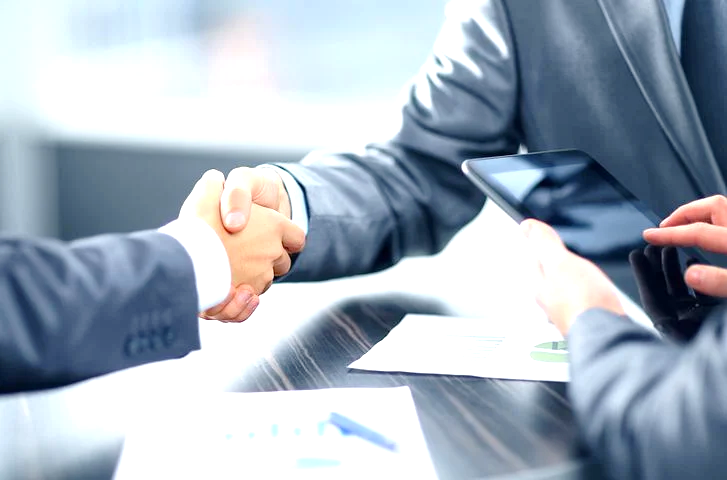 NEXT STEPS
CANDIDATURES ARE OPEN – CONTACT US
MED Sustainable Energy Investment Forums
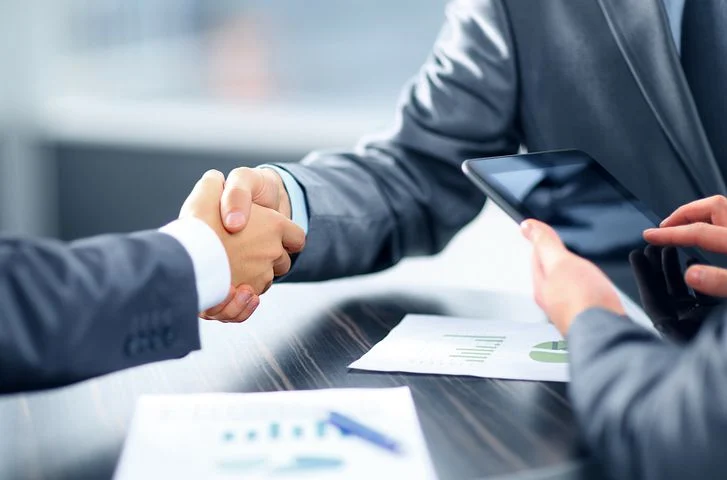 Taking inspiration from the European experiences
Sustainable Energy Investment Forum
Energy Efficiency Financial Institutions Group (EEFIG)
National roundtable on financing energy efficiency
MED Sustainable Energy Investment Forums
28 March 2022
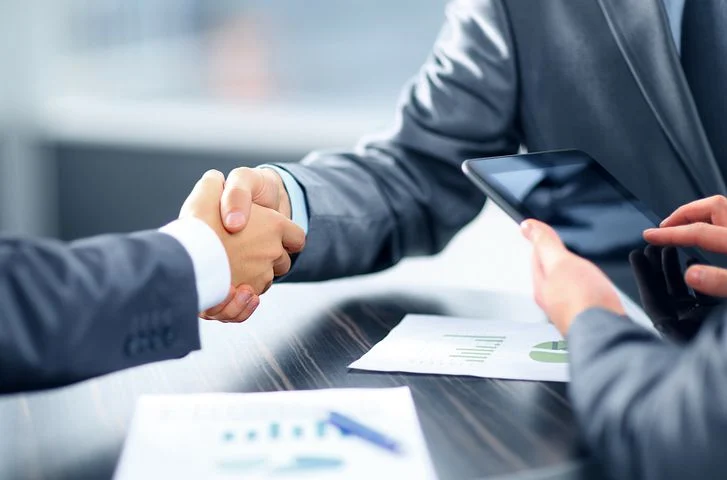 THANK YOU
Dr. Edoardo Pandolfi
Energy Efficiency Unit Department




Italian National Agency for New Technologies, Energy and Sustainable Economic Development

Lungotevere Thaon di Revel, 76 00196 Rome, Italy

edoardo.pandolfi@enea.it
www.enea.it
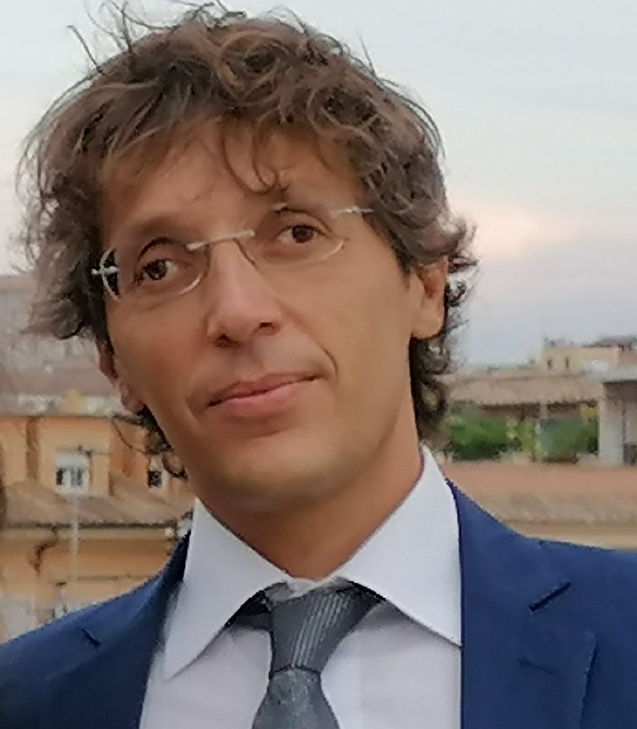 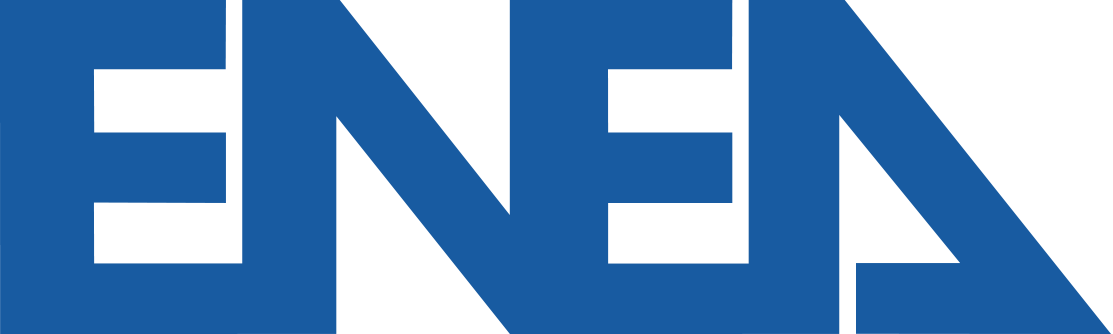